Resultaten SubsidieretentieRuisbroek renoveert
Overzicht timing
08/06/2018 startvergadering
16/08/2018 ondertekening Samenwerkingsovereenkomst
12/09/2018 persmoment
17/09/2018 uitleg in dienstencentrum
19/09/2018 1ste buurtbabbel
25/09/2018 2de buurtbabbel
25/01/2019 bepalen rangorde
20/02/2019 infovergadering voor de 10 geselecteerden 
06/03/2019 start opmaak renovatieplannen voor 8 deelnemers
08/04/2019 schatter
24/04/2019 ondertekenen Tussenkomstovereenkomst en renovatieplan
28/08/2019 Hypotheekname in orde
01/10/2019 start 1ste werk (dakwerken)
Dec/2021 laatste werk (badkamerrenovatie)
Overzicht werken in 8 woningen
6 buitenschrijnwerk
6 plat dak
5 elektriciteit 
5 hellend dak
4 centrale verwarming
3 sanitair
1 dak herstellingen
1 gaskachel
1 boiler
1 Sanering mazouttank
1 traplening + verlichting
1 badkamerrenovatie
1 plafondrenovatie
1 extra slaapkamer + toilet
1 vloerrenovatie slaapkamer + living
1 architect
1 renovatie slaapkamer + living
Waarom 8 i.p.v. 10 renovaties
Van de eerste 10 geselecteerden zijn er drie die afhaakten
Wegens:
Plannen tot verkoop binnen de 5 jaar
Krijgt geld van ouders om te renoveren
Geen vertrouwen in ongekend terugbetalingsbedrag
De elfde aanvrager laten aansluiten
10 - 3 + 1 = 8
Budget
Beschikbaar 8 x €30.000 = €240.000
realisaties €239.845,58
Terug te vorderen €154,42
Andere financiering:
Voorschot op premies via OCMW: 4 dossiers                twv 16.469,52
OCMW lening 1 dossier
Zelf bijgelegd 1 dossier (+/- 300€)
Één dossier als voorbeeld
Renovatieplan
Elektriciteit
Voordeur + rolluik 
CV ketel vernieuwen + ventilatie badkamer
Plat dak + asbest schouw verwijderen
Slaapkamer vernieuwen
Living vergroten
Schatting € 33.600 -> effectieve kost € 29.999,60
Foto’s  
Voor en na
Plat dak isoleren
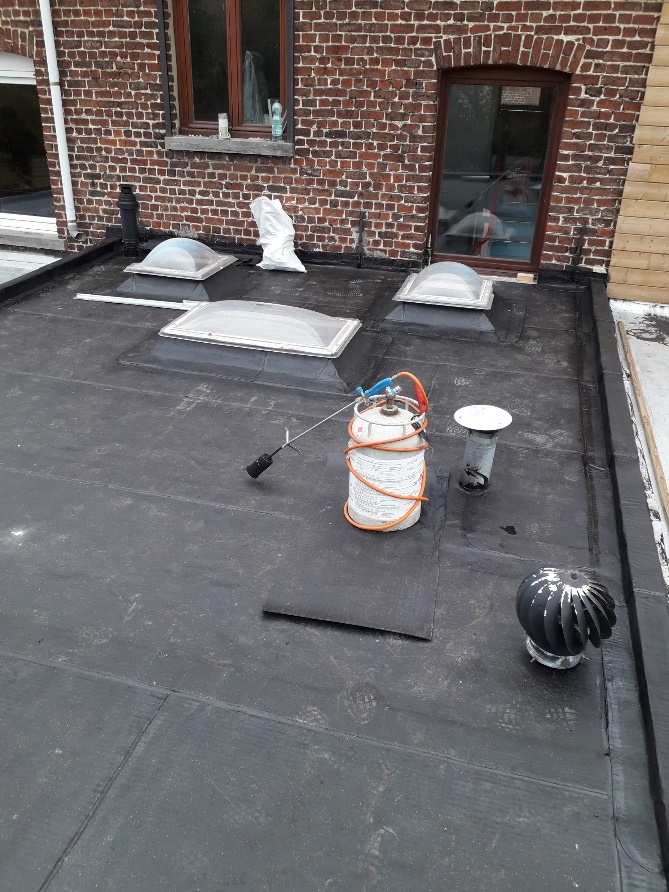 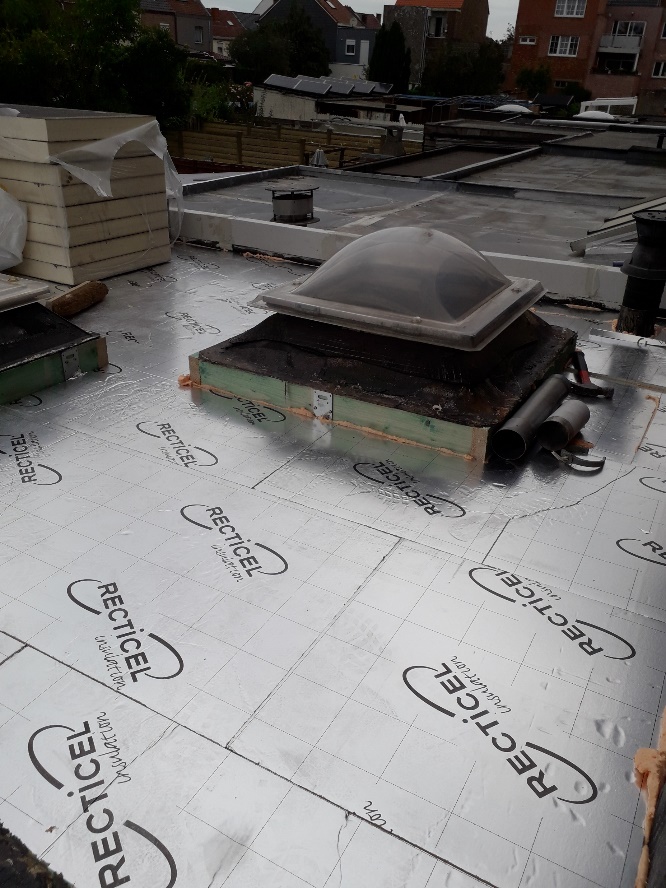 Voordeur vernieuwen
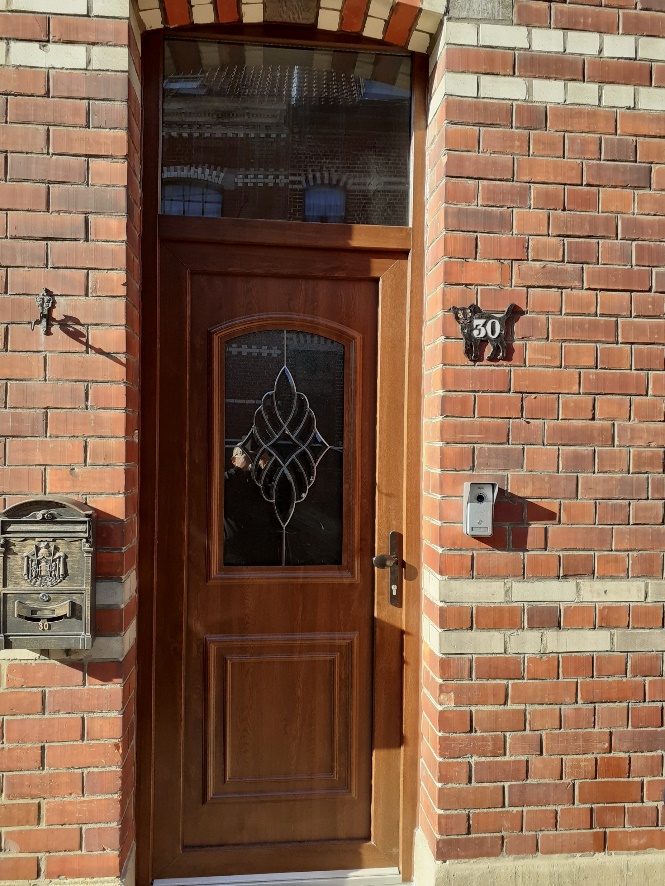 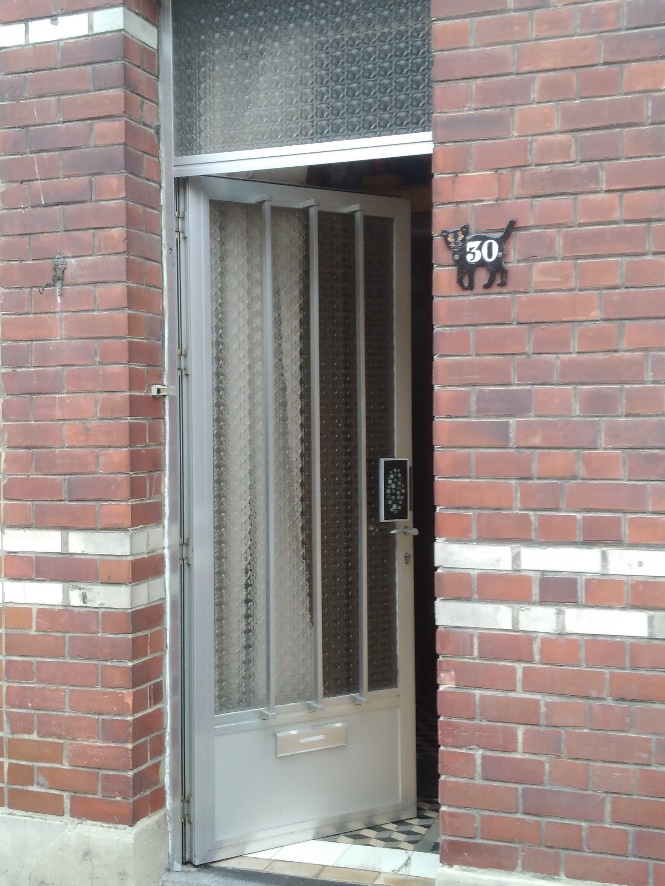 Elektriciteit conform zetten + keuring
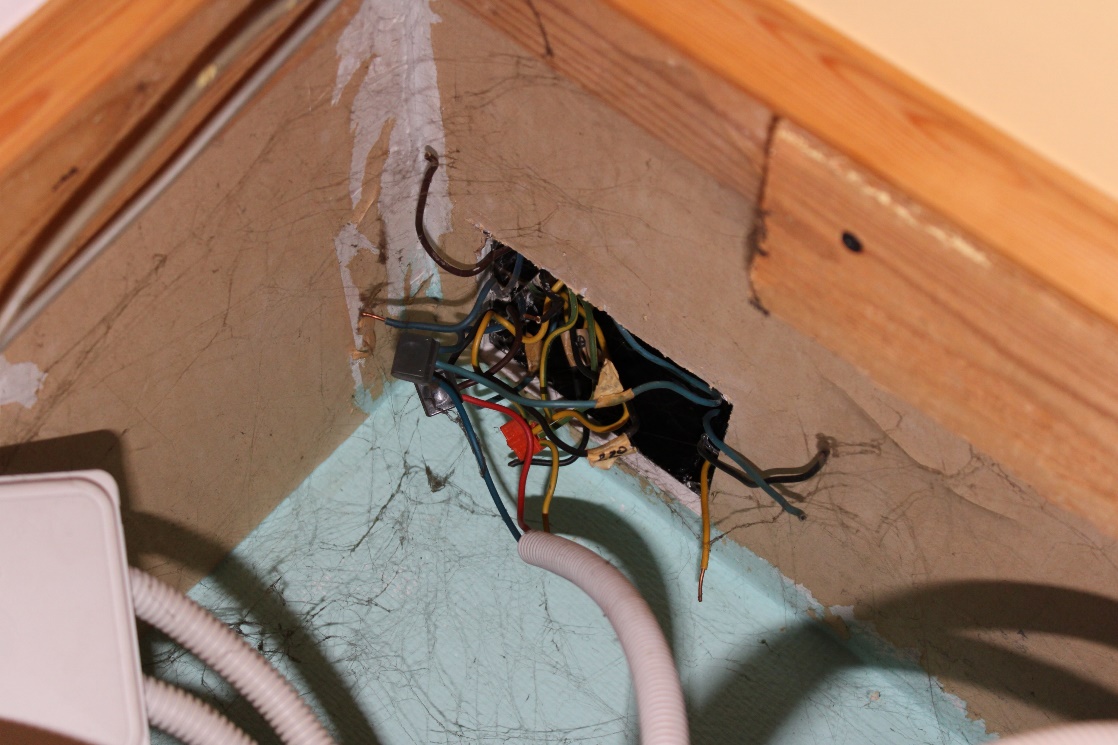 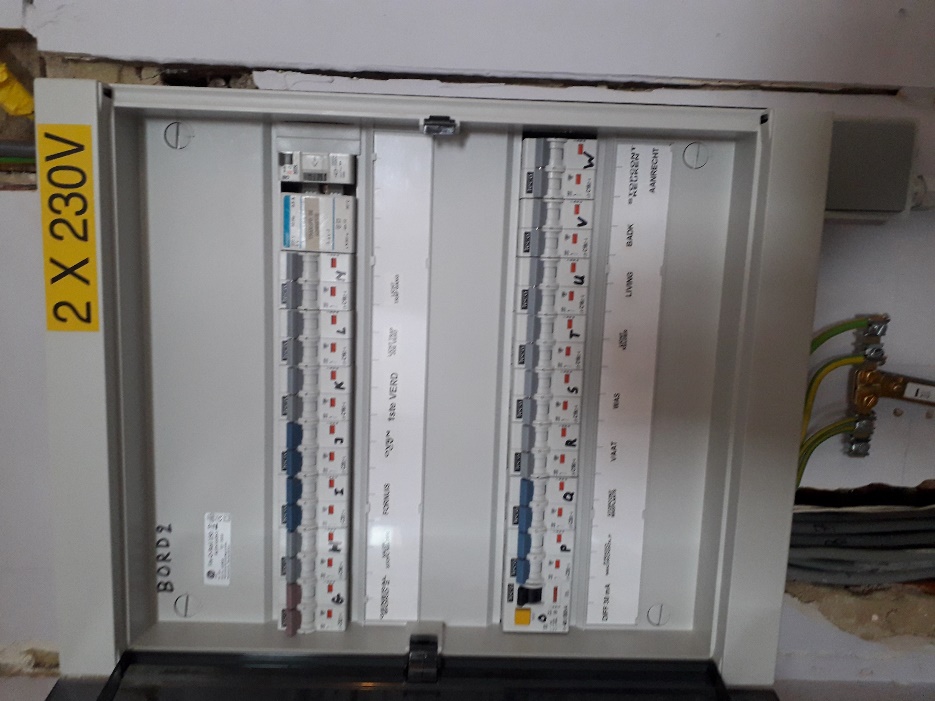 Vervangen CV-ketel
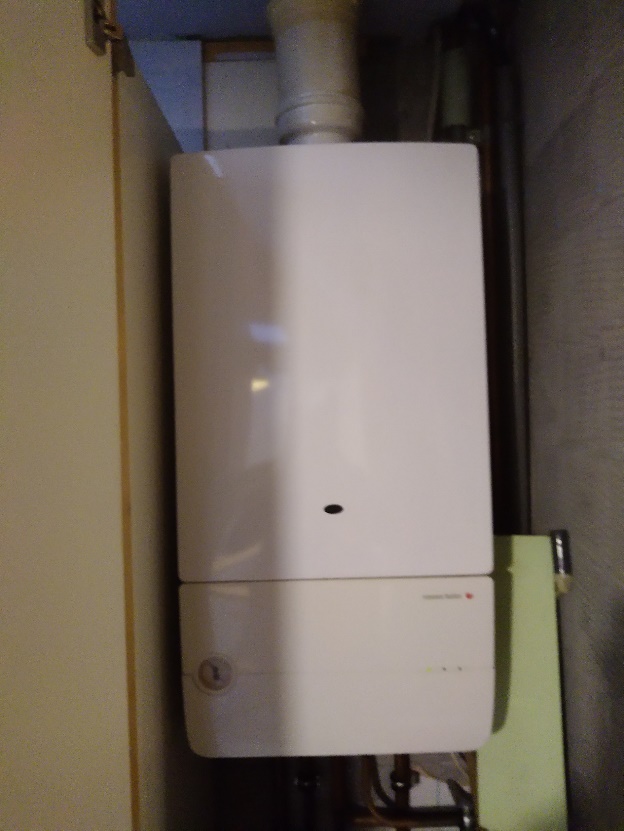 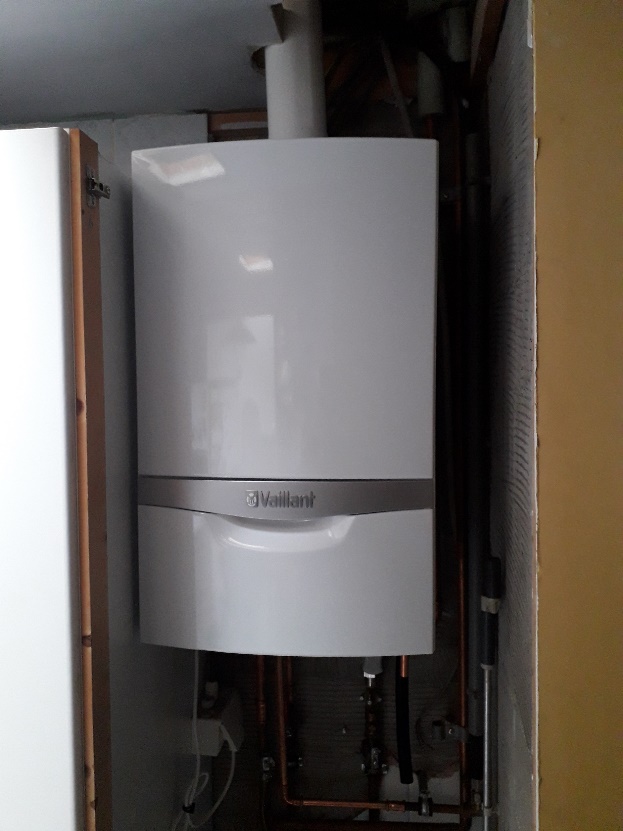 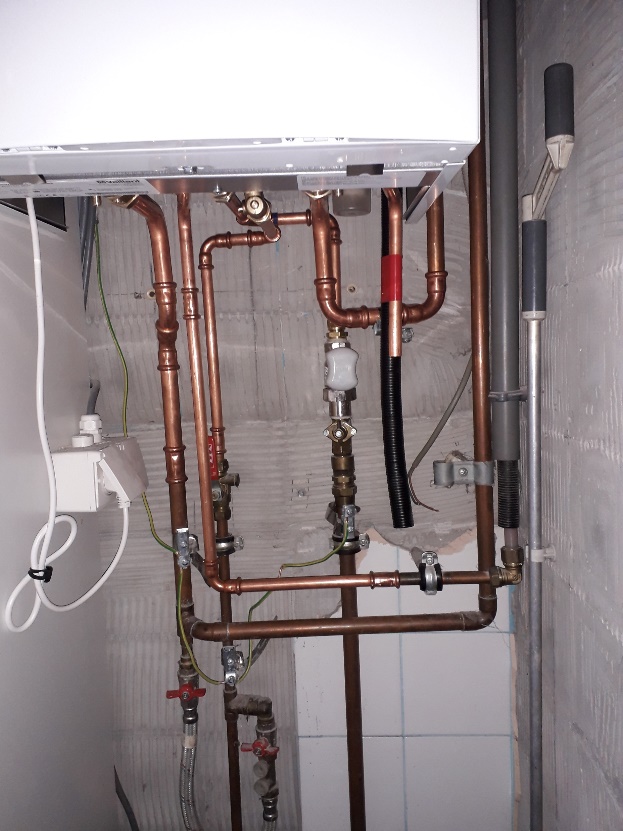 Slaapkamer renoveren
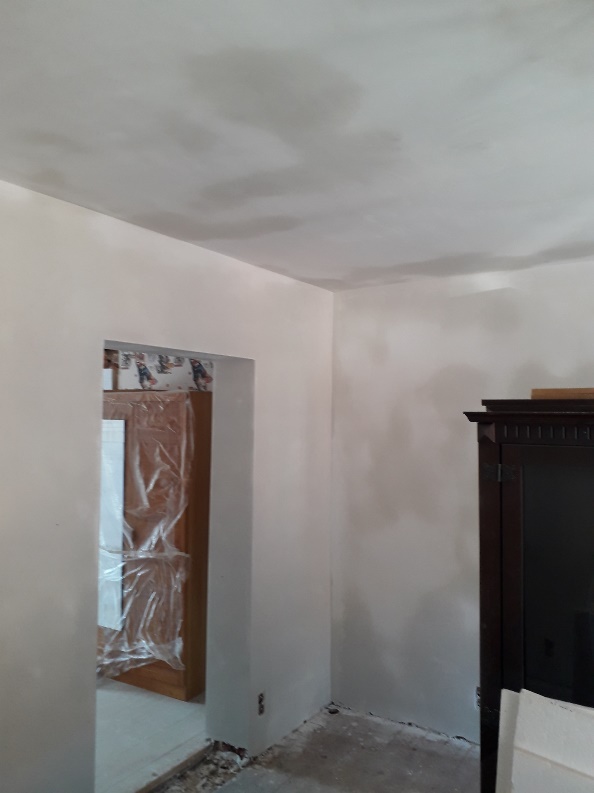 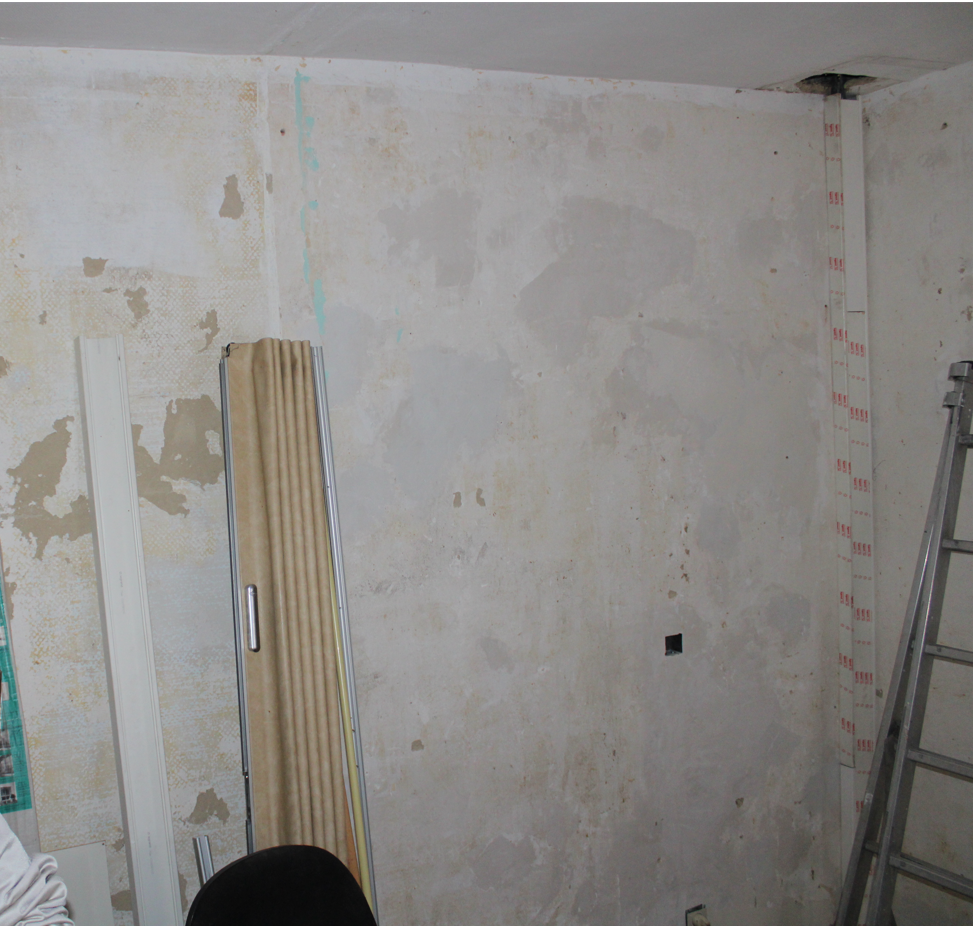 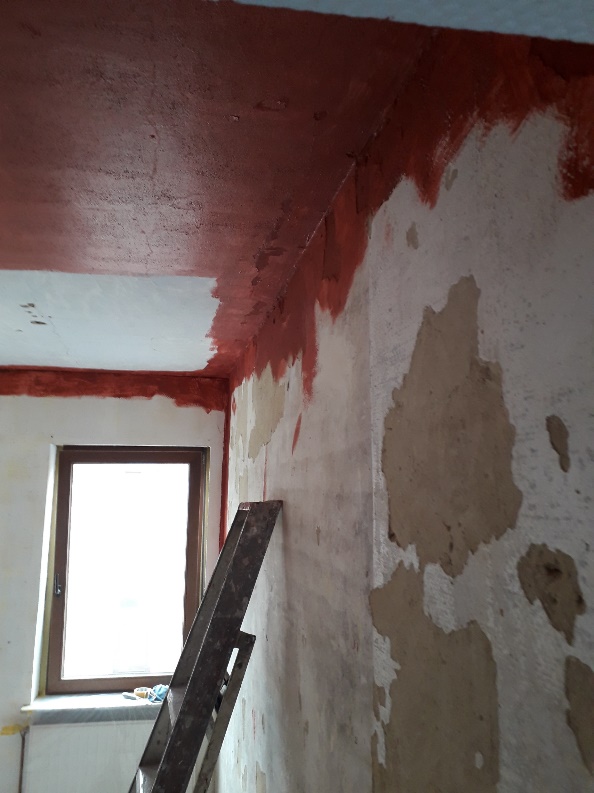 Living renoveren
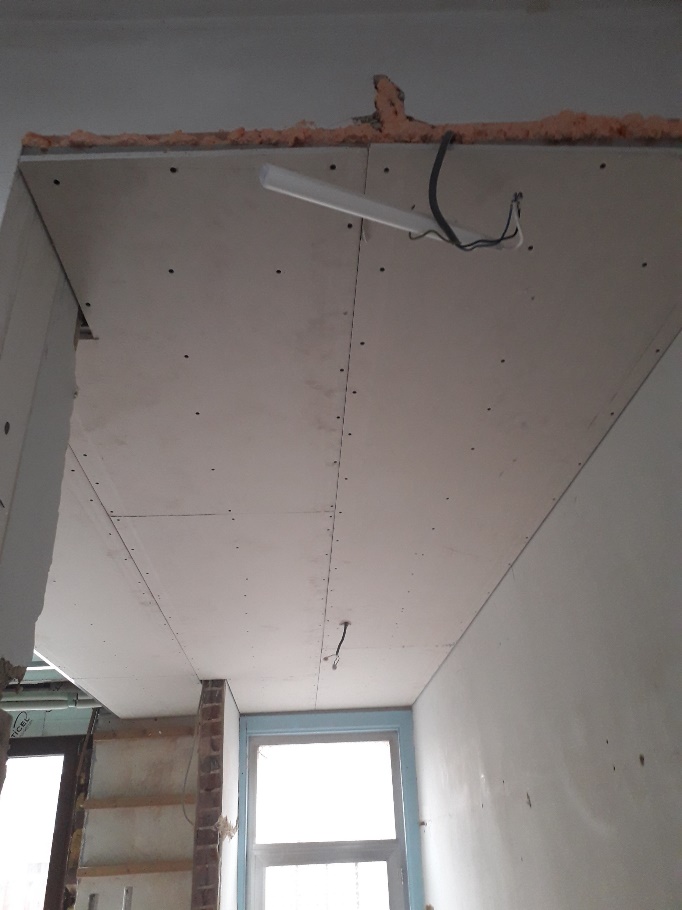 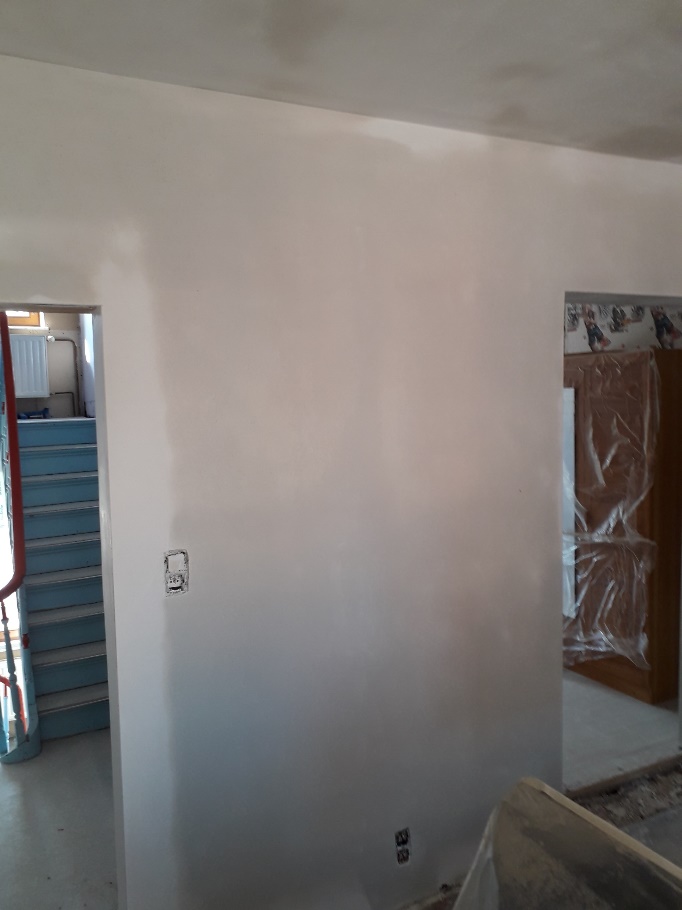 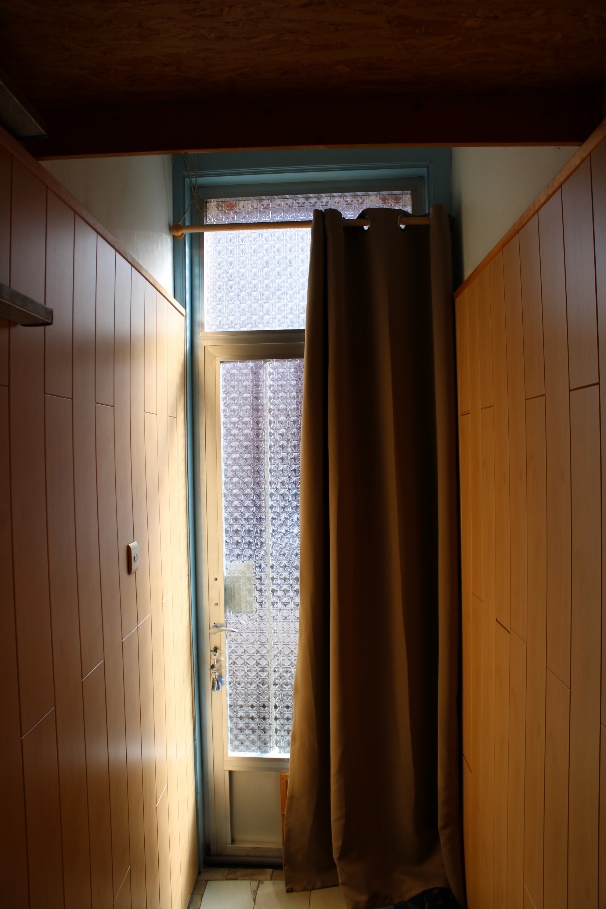 Gevaren vermeden
Lekke waterbuis bleek toe geroest
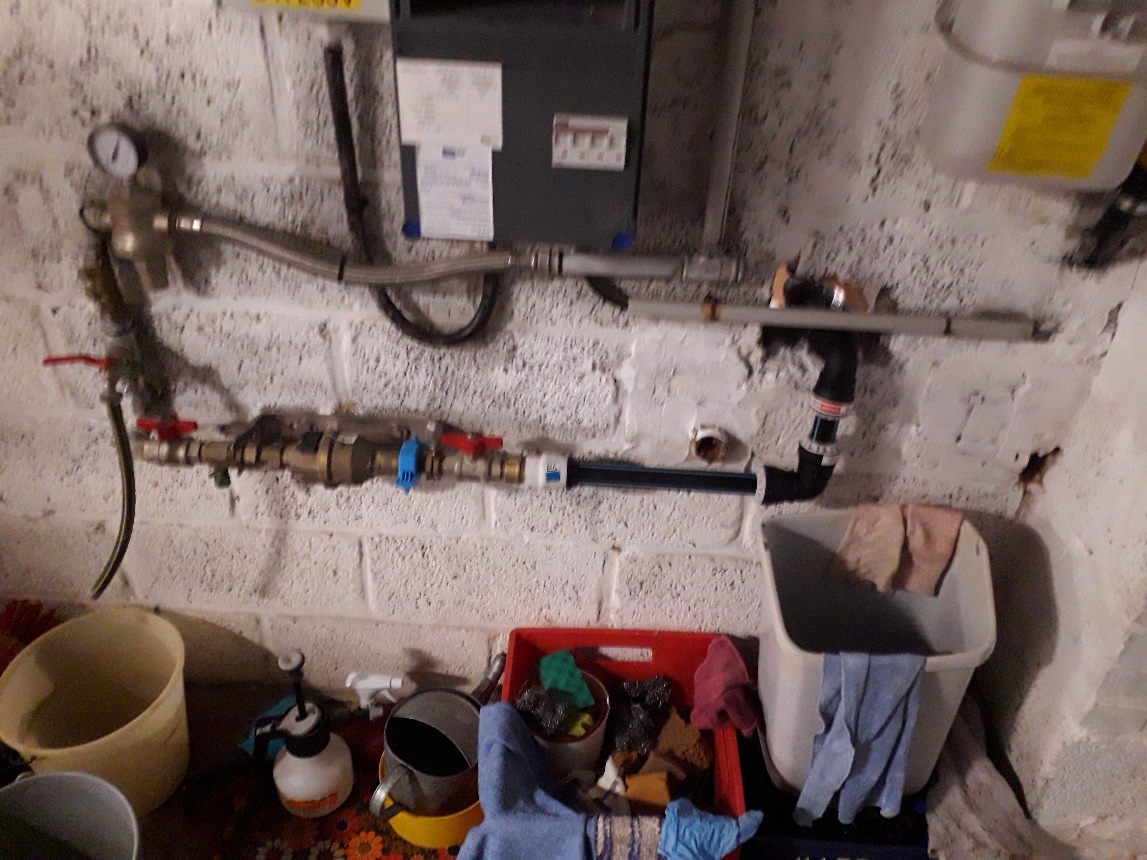 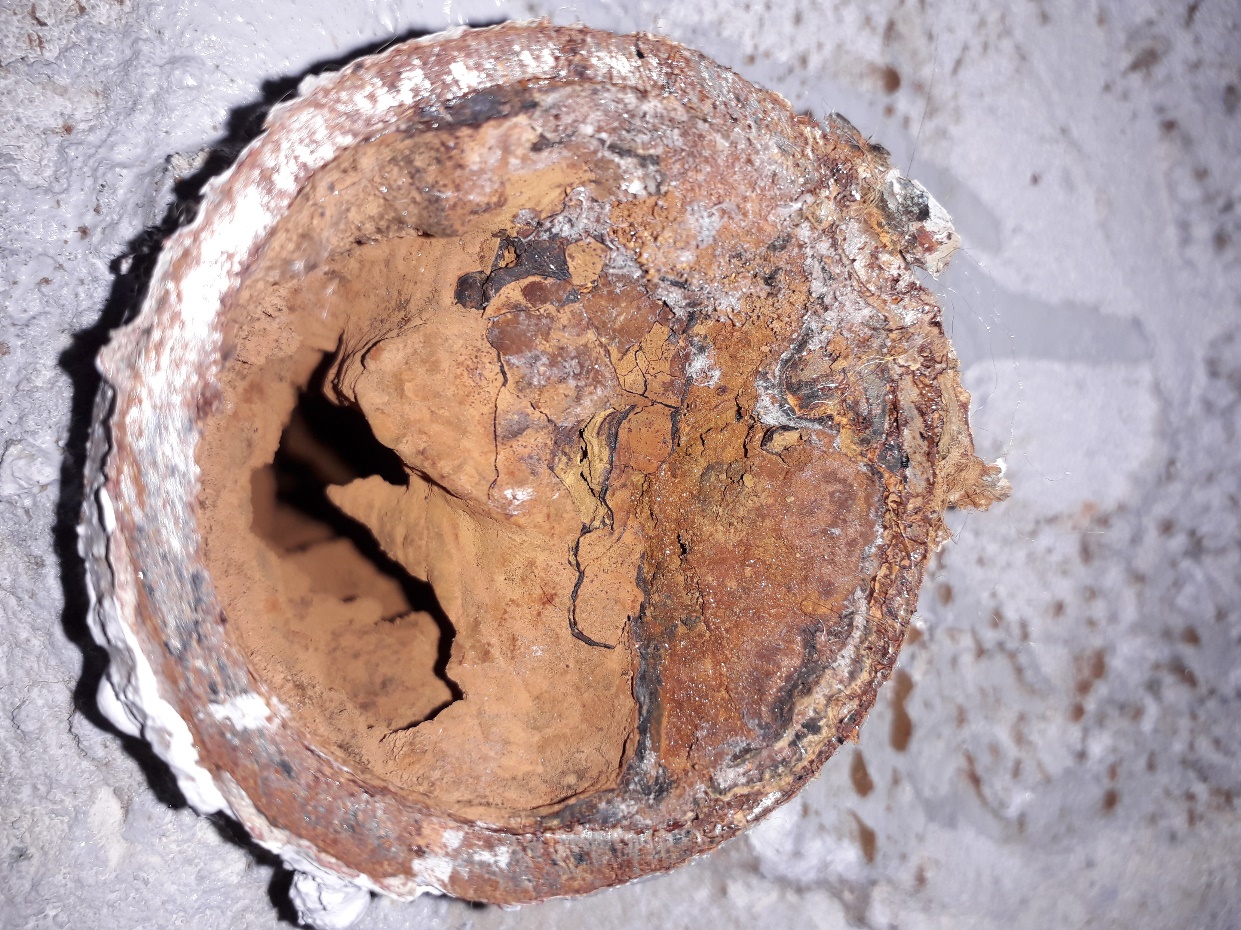 Mazout ketel met bidons afvalmazout
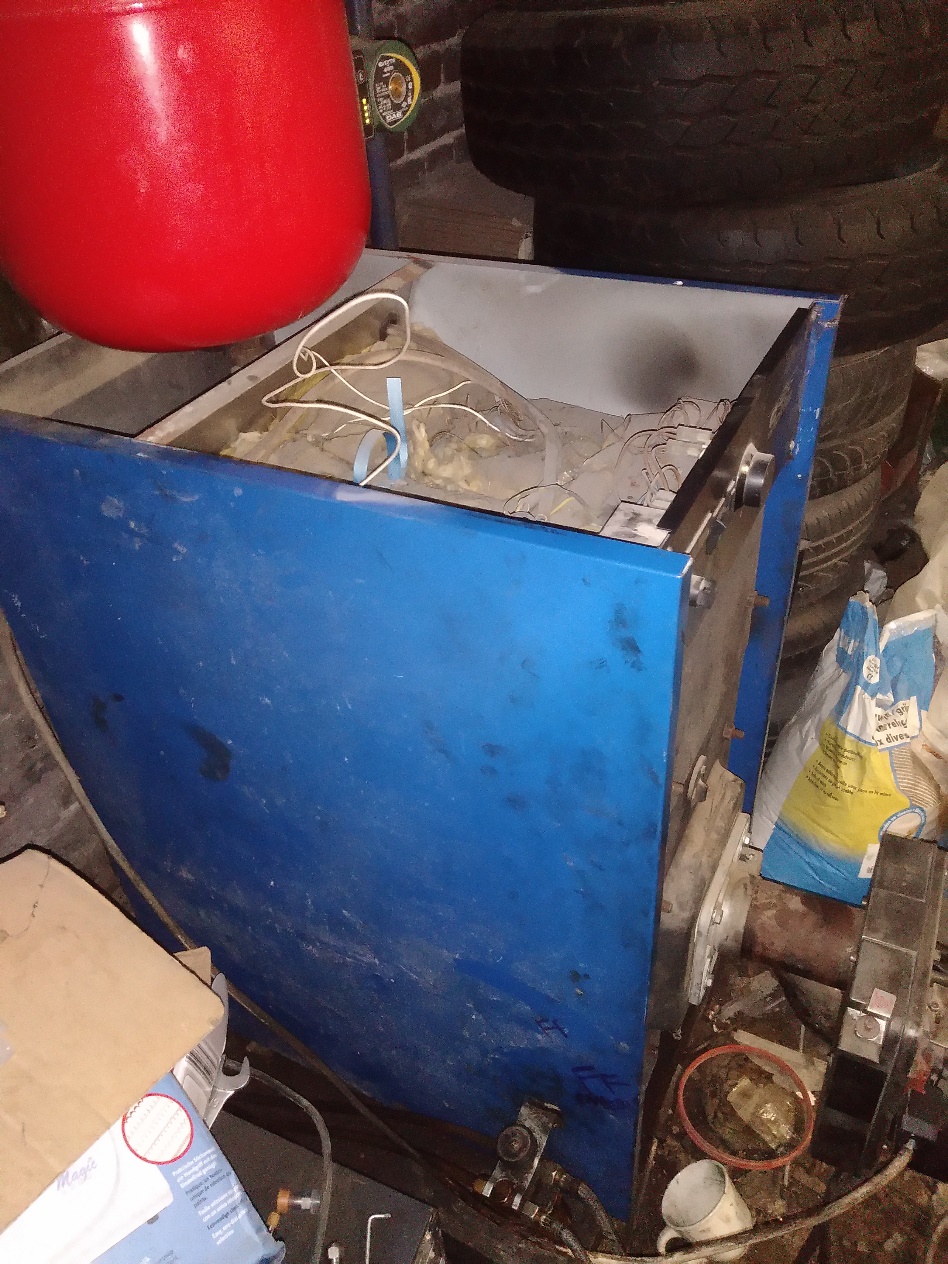 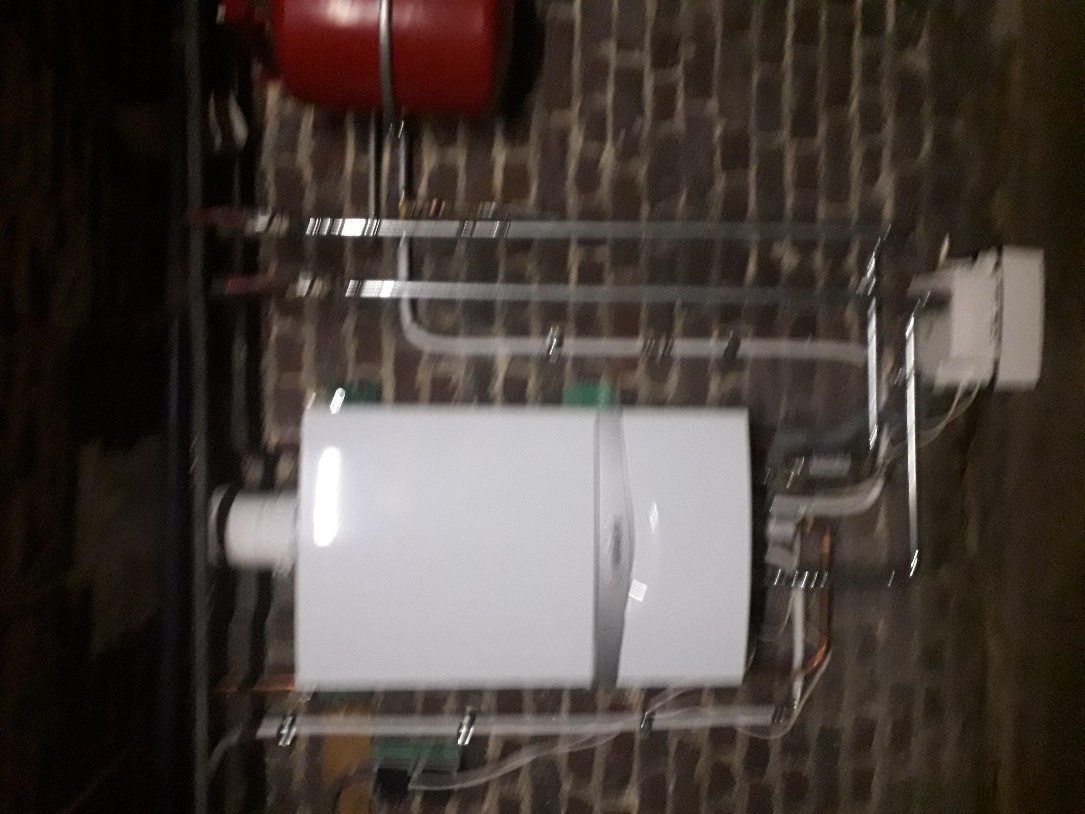 CO-gevaar
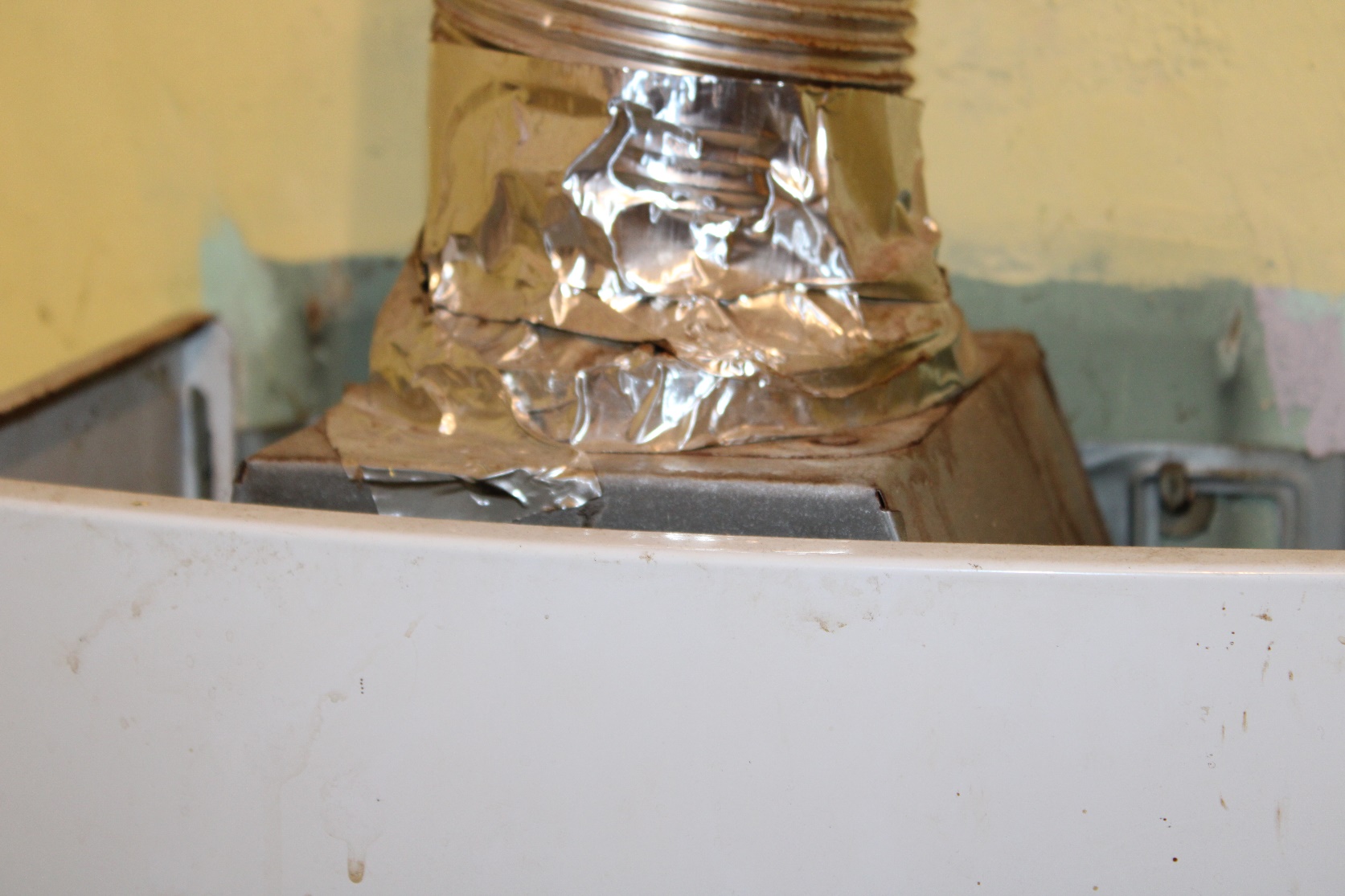 Schimmelvorming kinderkamer
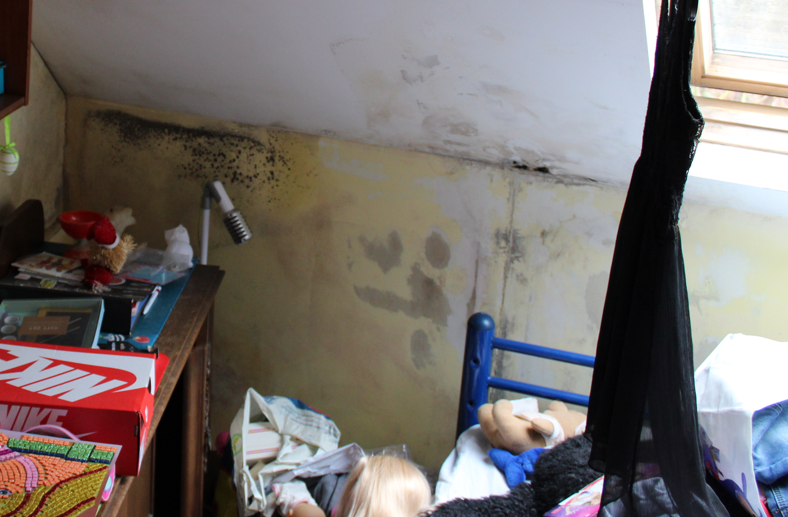 houtrot
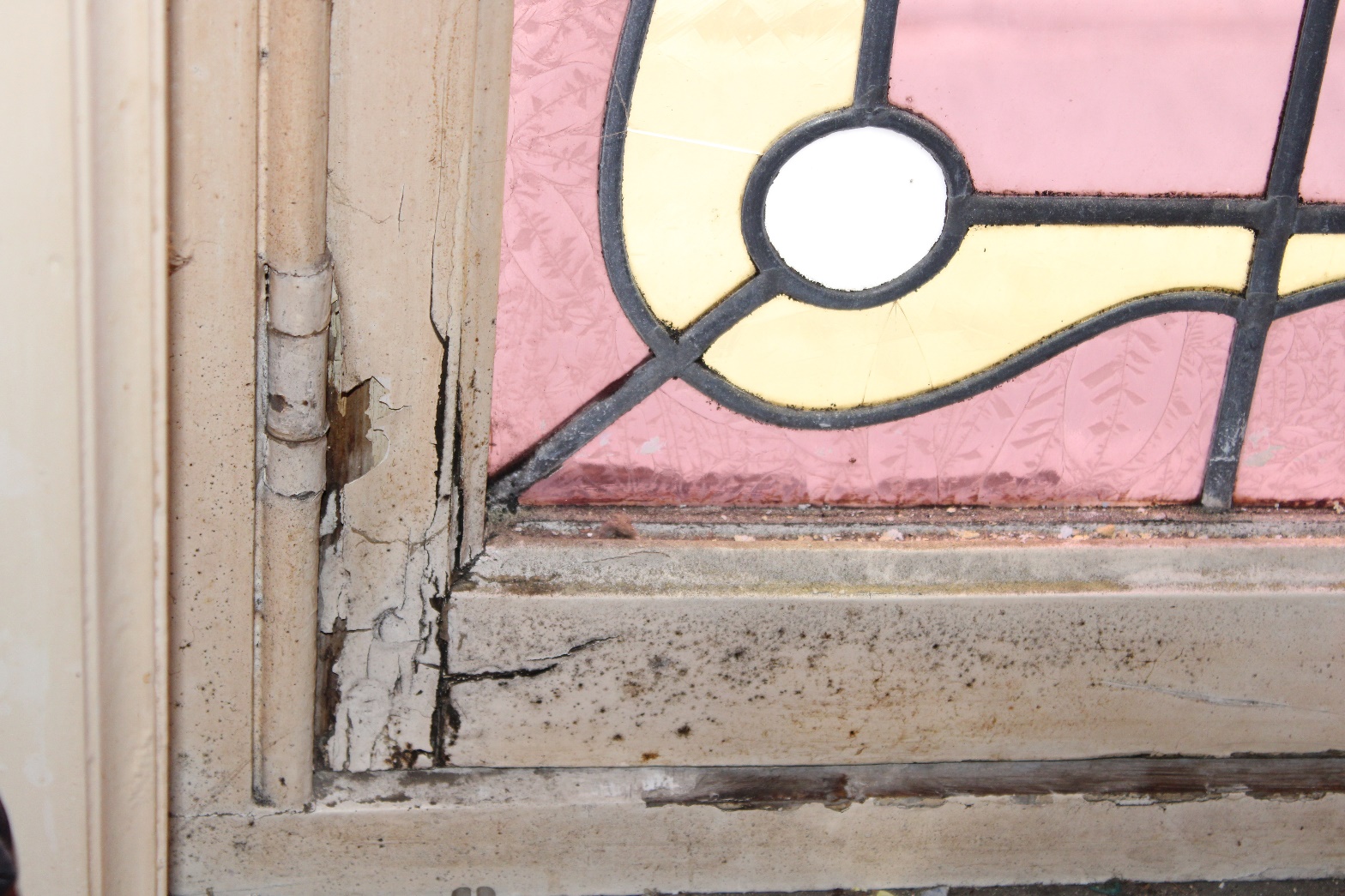 Oude kachel met gaslek
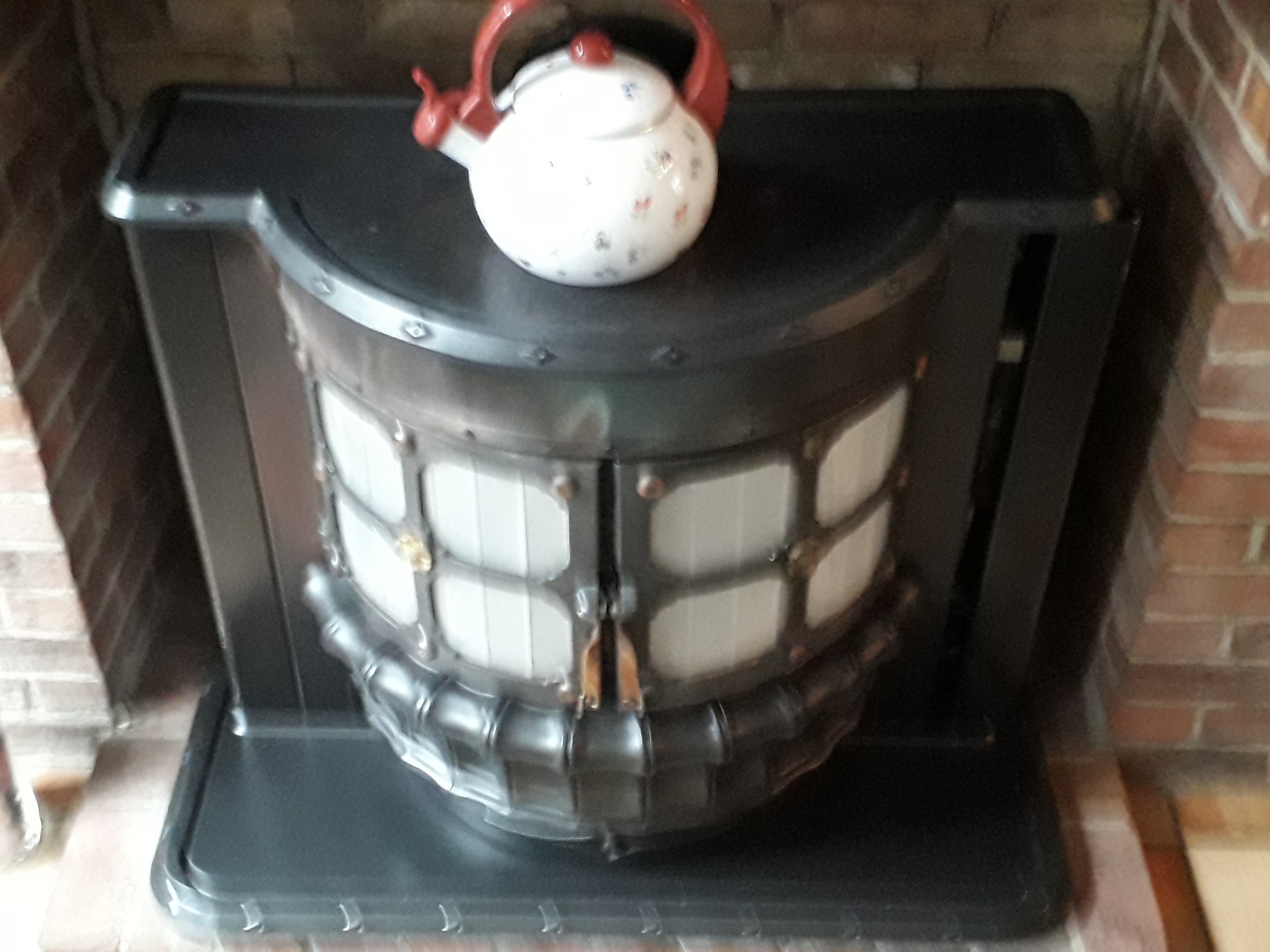 Elektriciteit met reeds verbrandingsverschijnselen
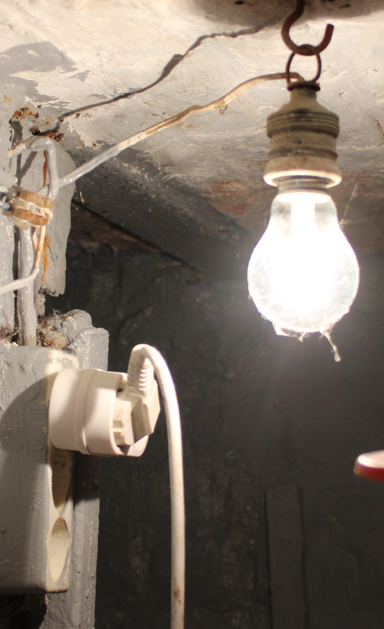 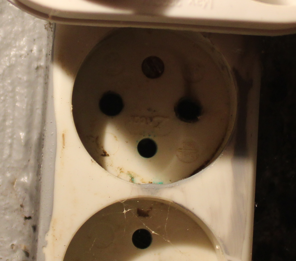 Grote besparing op gezinsbudget realiseren
Ketel stuk -> elektrisch verwarmen
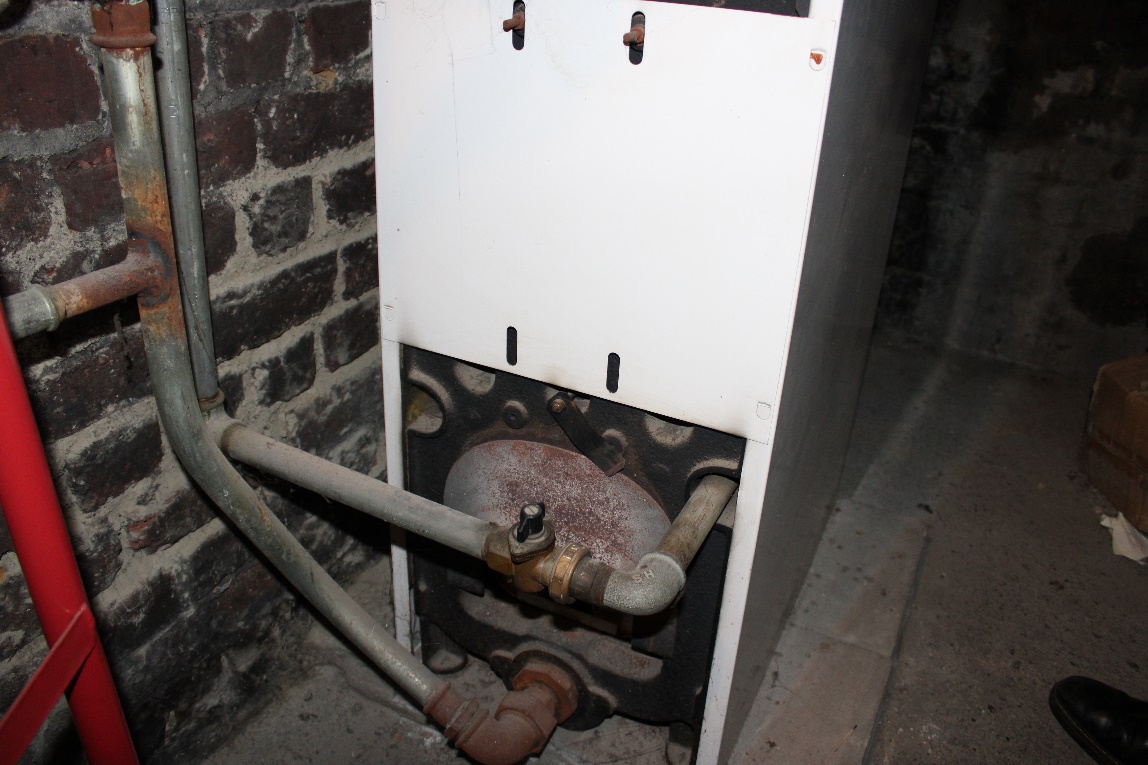 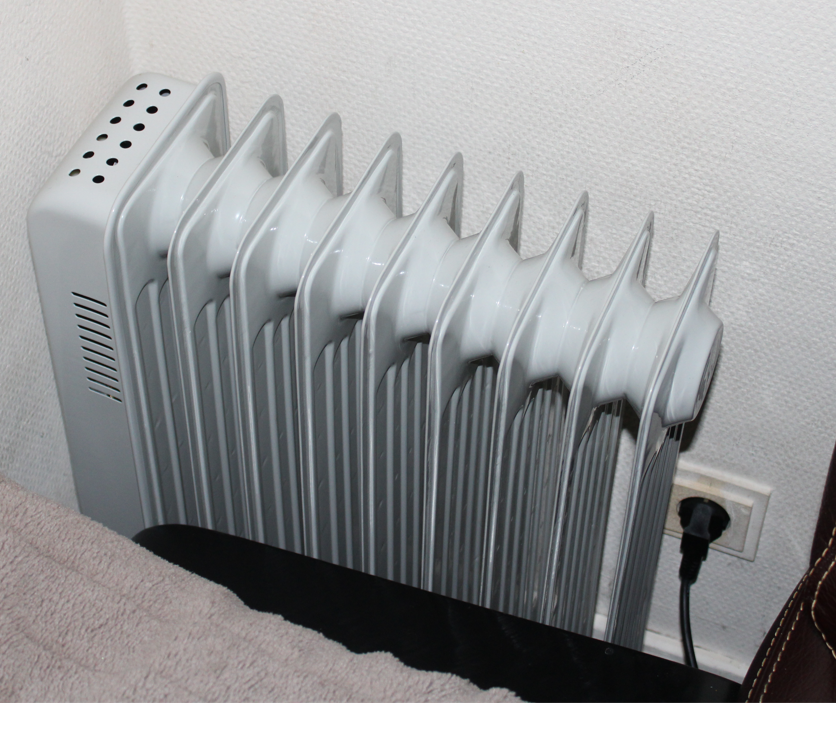 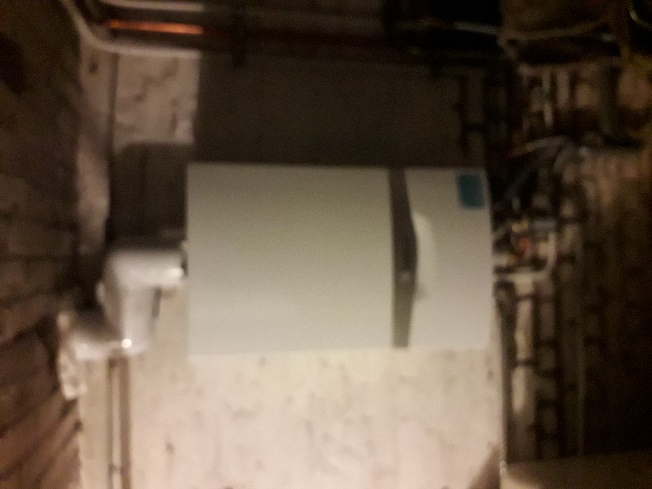 Budget vliegt door het raam
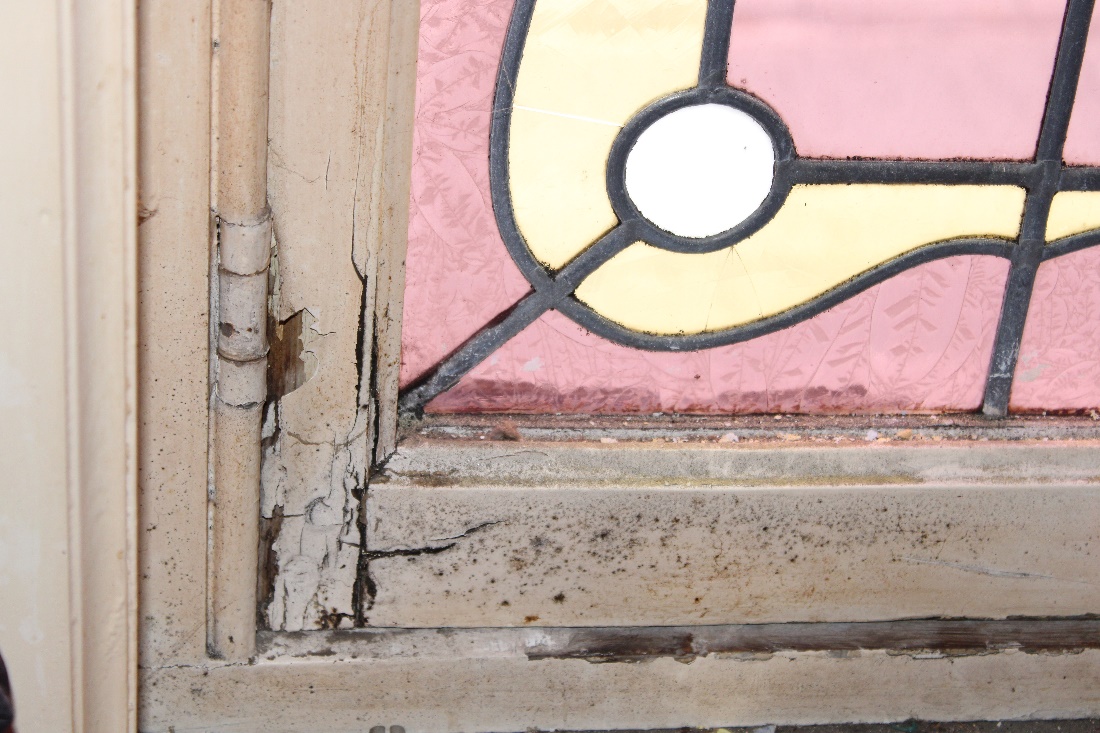 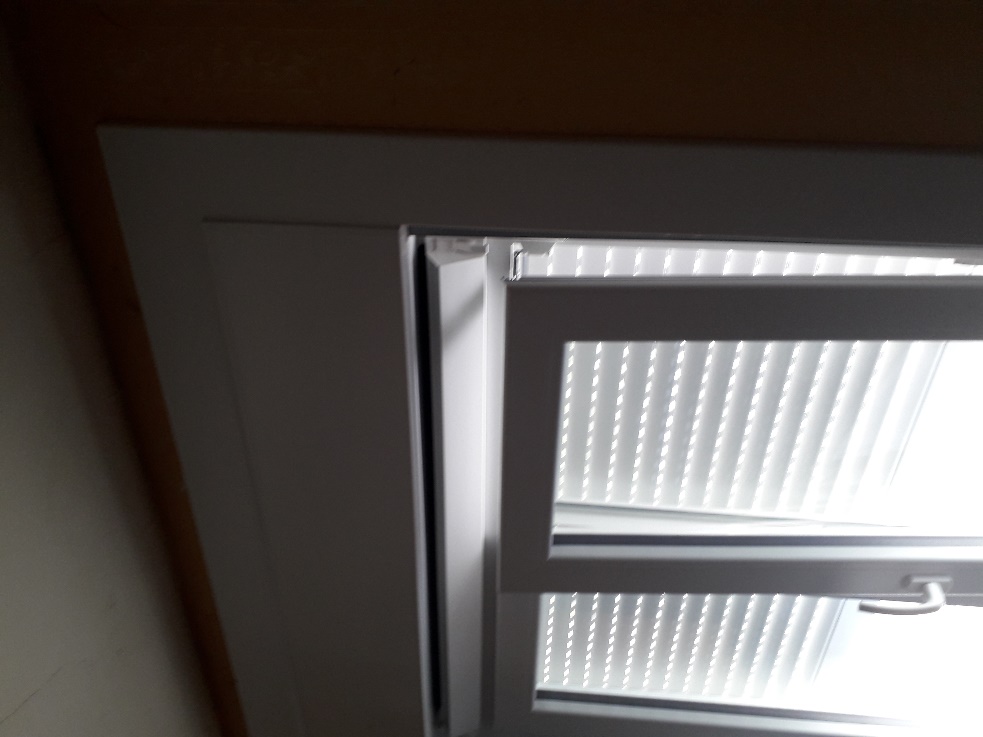 Tevredenheid
 eigenaars
Tevredenheid eigenaars
Had nooit gedacht dat ik in aanmerking zou komen
Degelijke uitleg over het project
Het duurt lang eer de eerste werken kunnen beginnen
Goede uitleg over de verschillen in de offertes waardoor we een beter keuze kunnen maken
Zelf kunnen beslissen
Accurate info, tips, raad, voorstellen
Correct, stipte afspraken, steeds bereikbaar, vlot contact, vertrouwen
Tevredenheid eigenaars
Grote ontzorging, goede begeleiding, strenge controle t.o.v de aannemers
Verkrijgen van kortingen bij aannemers
Recht op en hulp bij aanvraag premies
Extra financieringsmogelijkheden (voorschot op premies, renovatielening, OCMW-lening) 
Nu terug goesting om zelf verder te verbouwen en al begonnen.
Ik kan nu langer in mijn huisje blijven (75jaar)
Terug warmte in huis na een koude winter en elektrisch moeten verwarmen
Terug een veilig huis
Samenwerking?
samenwerking
Vertaler vanuit vzw PIN
zeer handig bij de buurtbabbels en bij de info vergadering geselecteerden
OCMW/gemeente
fijne vlotte samenwerking (inname openbaar domein, aanvraag voorschot op premies, sociale hulp) en contact
Steeds vlotte samenwerking met boekhouding
Het plaatsen van de mobiele werkplek
Woonwinkel
Zeer vlotte samenwerking en contact, ondersteuning premies, tips aannemers


SAMENWERKEN LOONT
En daarom..
Een Hartelijk Dankjewel